МАДОУ МО г. Краснодар «Детский сад комбинированного вида «Сказка», структурное подразделение №140
Открытая образовательная деятельность с использованием ИКТ в старшей группе  компенсирующей направленности для детей с задержкой психического развития «Происшествие в сказке «Теремок»»
учитель – дефектолог
Рогожинская Марина Анатольевна
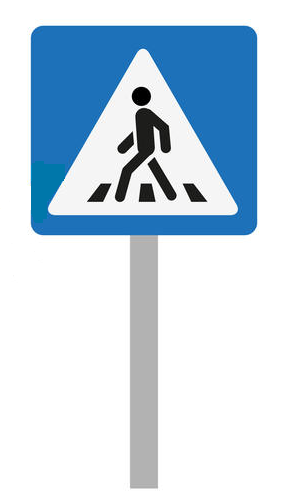 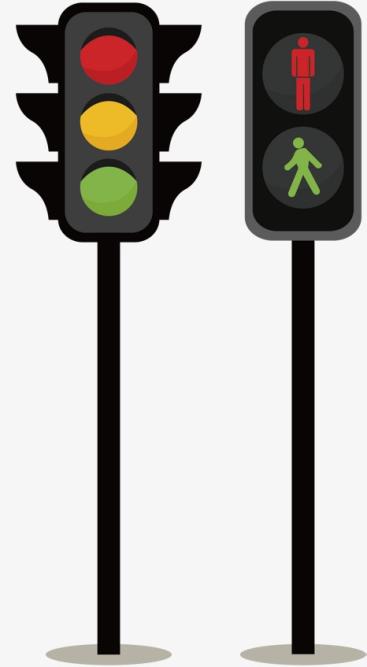 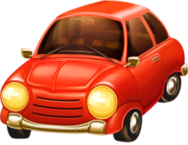 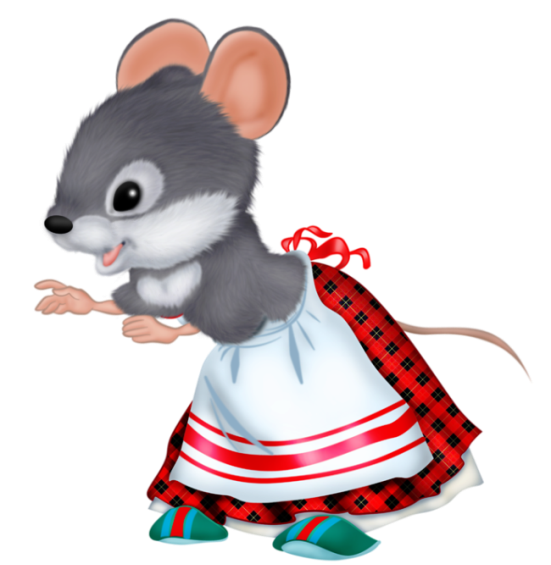 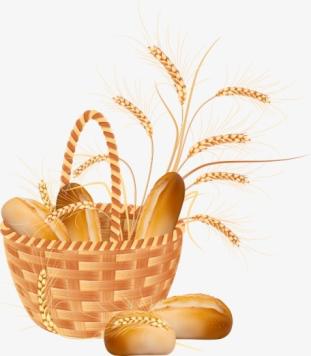 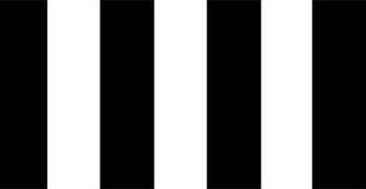 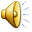 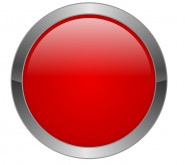 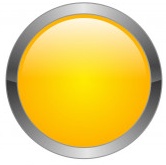 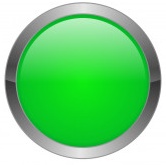 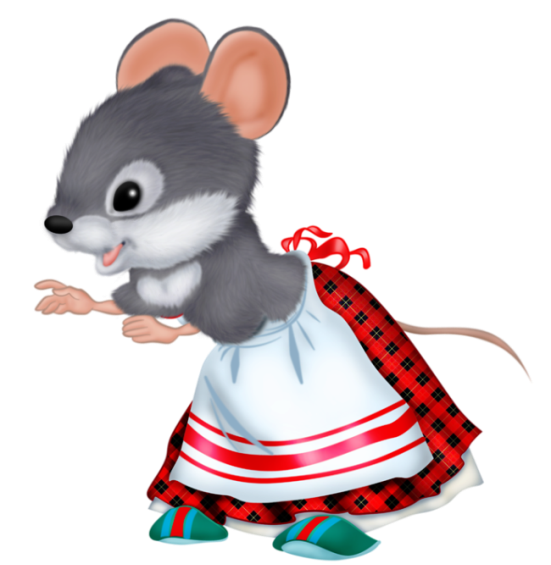 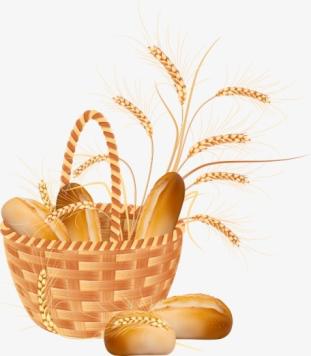 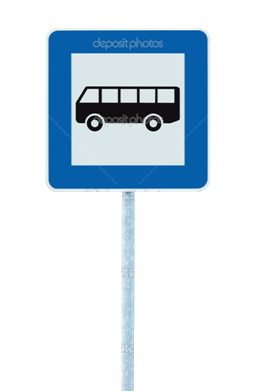 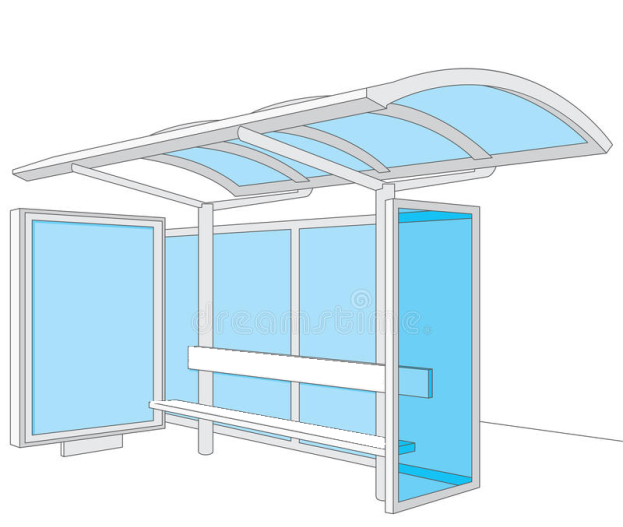 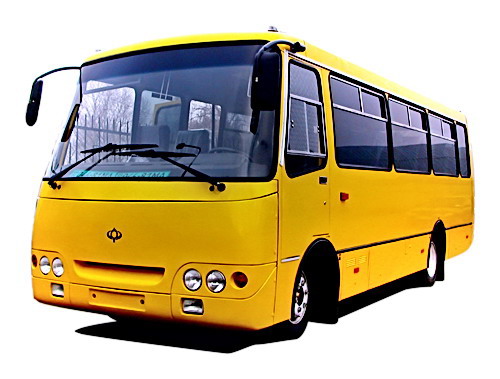 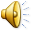 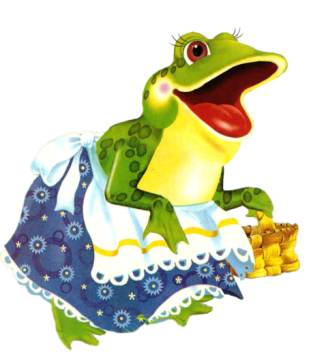 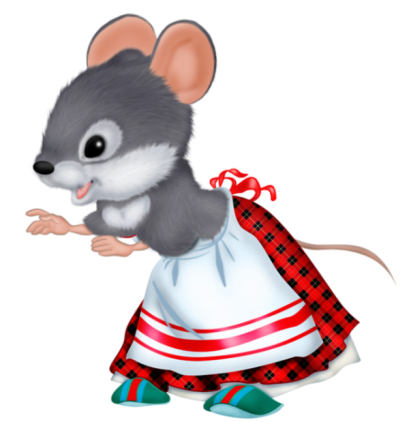 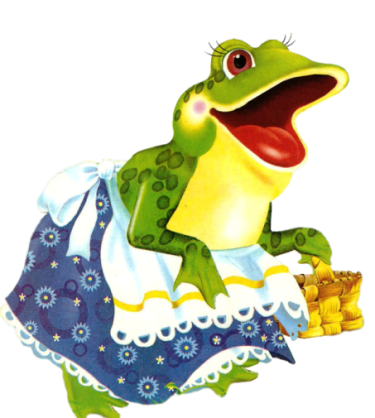 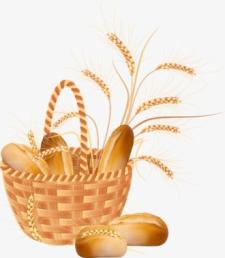 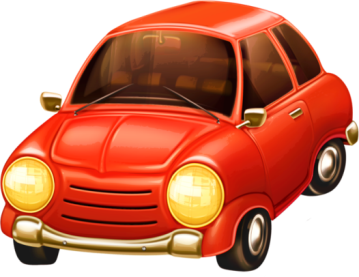 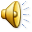 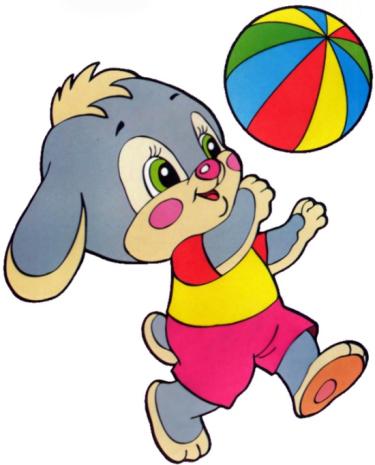 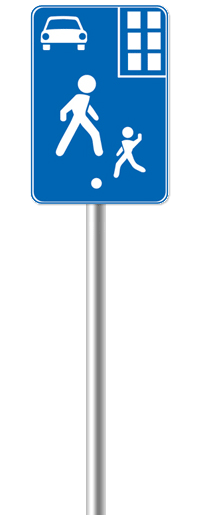 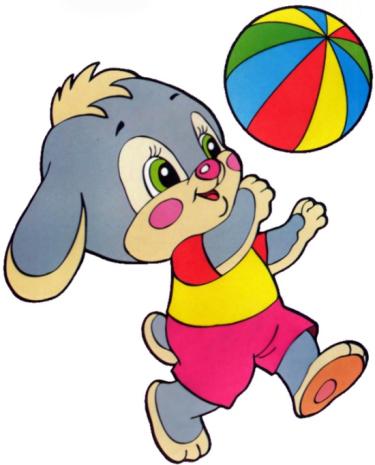 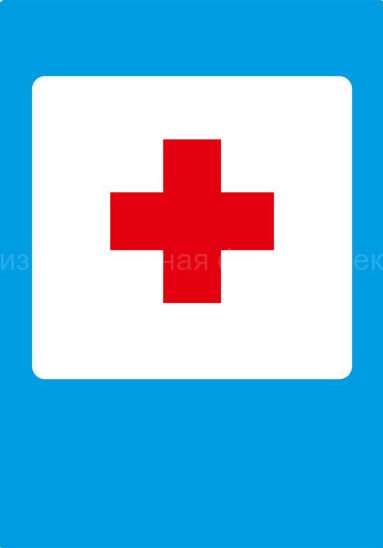 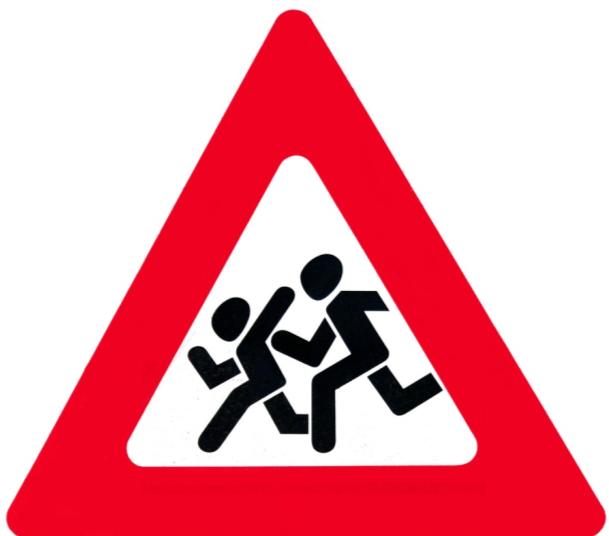 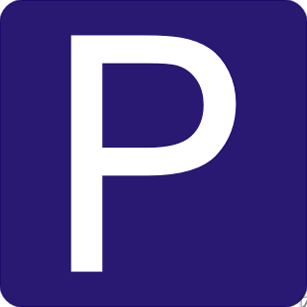 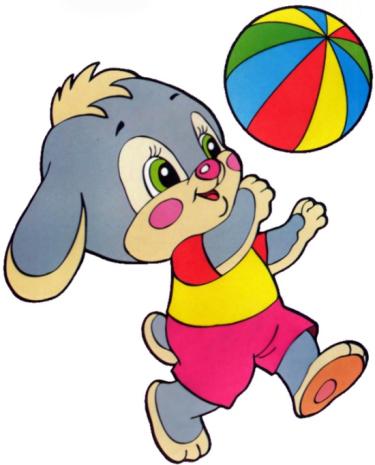 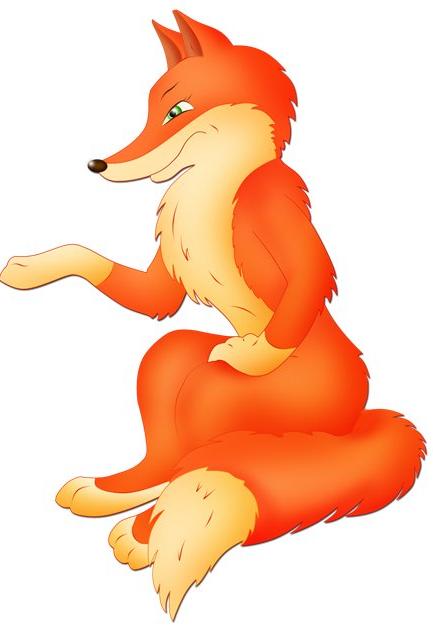 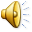 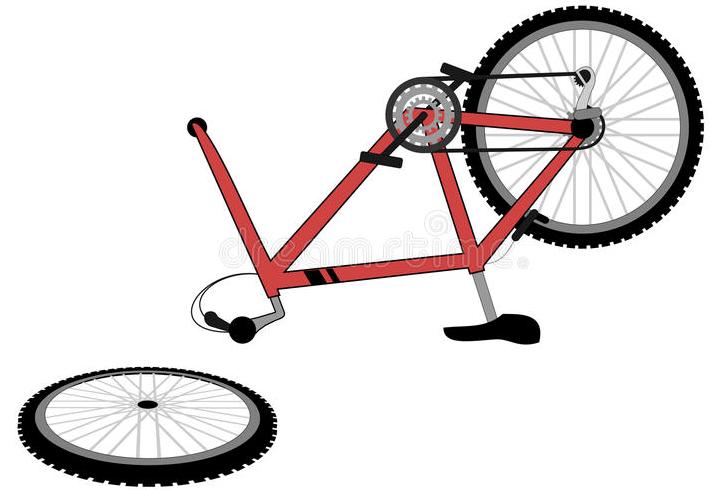 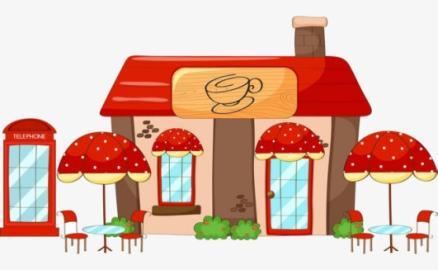 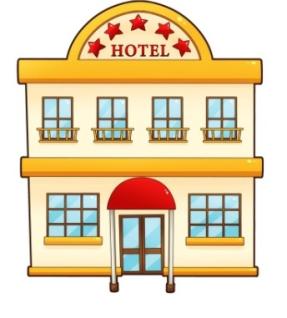 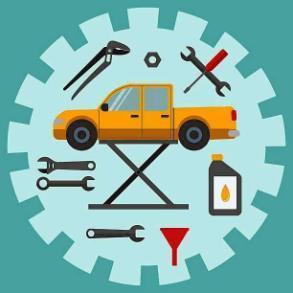 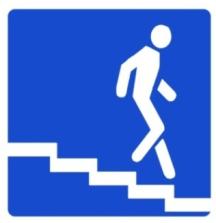 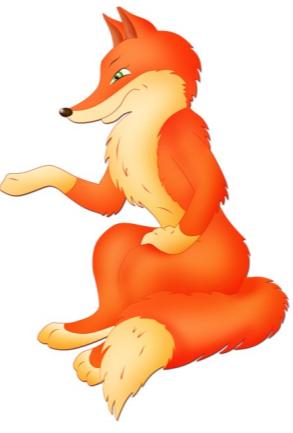 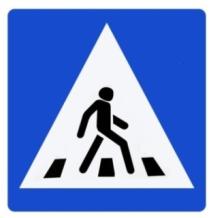 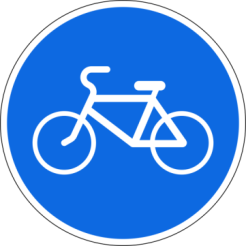 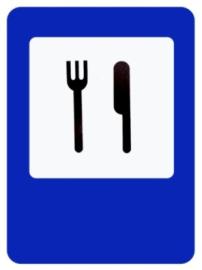 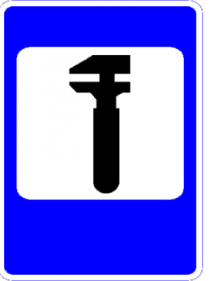 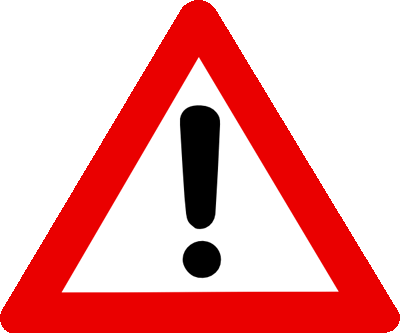 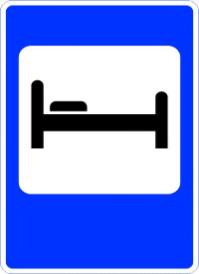 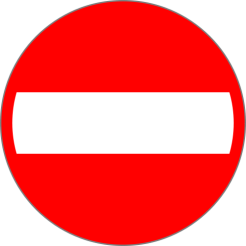 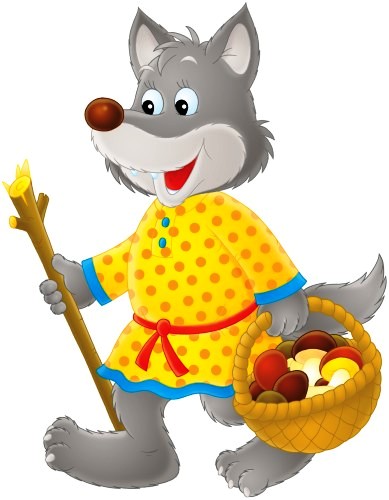 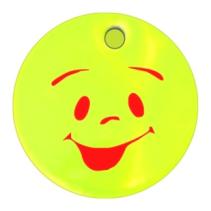 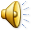 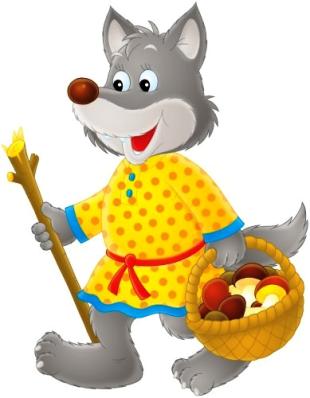 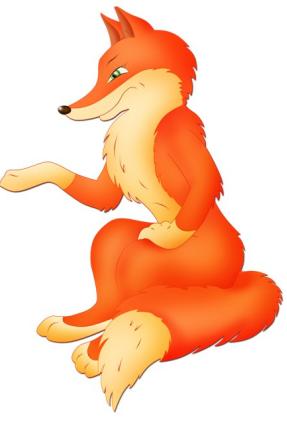 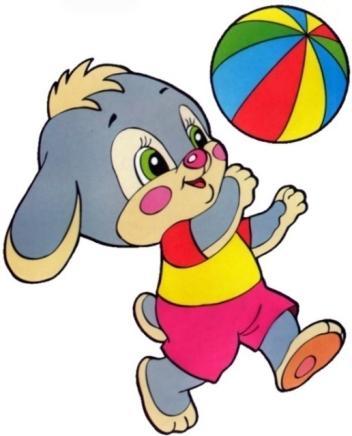 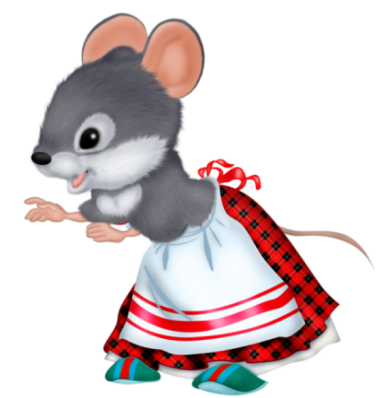 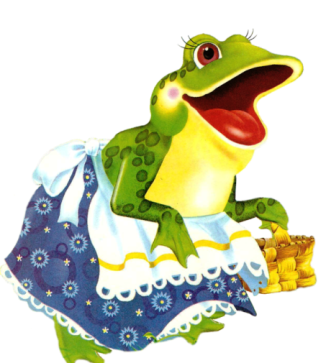 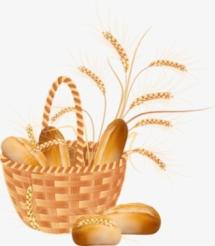 Использованные ресурсы:
http://www.roadsigns.ru/sings  - дорожные знаки и правила дорожного движения.
http://ru.wikipedia.org/wiki - Википедия свободная энциклопедия: дорожные знаки.
http://zanimatika.narod.ru/OBJ.htm -  Методическая копилка «Школа безопасности» _ стихи про дорожные знаки.
http://www.lenagold.ru/fon/clipart/alf.html  -  коллекция фонов и клипартов.